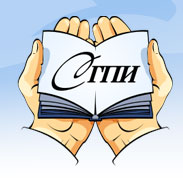 СОЛИКАМСКИЙ ГОСУДАРСТВЕННЫЙ ПЕДАГОГИЧЕСКИЙ ИНСТИТУт
24 апреля 2013 г. в Соликамском государственном педагогическом институте вновь состоялся конкурс среди студентов на лучший научный доклад 
	«Я и мир психологии»
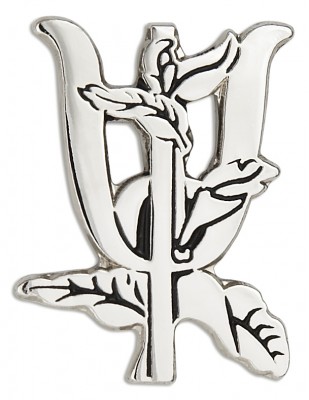 Цель конкурса:- повышение престижа научно-исследовательской работы и будущей профессии;- раскрытие творческих способностей студентов, развитие  навыков самостоятельного профессионального мышления;- приобщение к искусству публичной защиты своих взглядов и убеждений
Конкурс проводился по следующим номинациям:
- лучший научный доклад  по психолого-педагогическому направлению;
- лучший практико–ориентированный доклад  по психолого-педагогическому и логопсихологическому направлению;
- лучший теоретико–ориентированный 	доклад по психолого-педагогическому и логопсихологическому направлению
Критерии оценки докладов
- умение автора обосновать актуальность проблемы, научную новизну и практическую значимость работы; 
- оригинальность подхода;
- глубина проработки проблемы и степень изученности автором проблемы исследования;
- умение использовать средства наглядного представления результатов;
- умение отвечать на поставленные вопросы по теме исследования, вступать в дискуссию
Текущую организационную работу по проведению конкурса, консультирование и оказание методической помощи студентам-участникам осуществляли:
кандидат психологических наук, доцент КПиКП: Медведева Татьяна Николаевна ;
 кандидат педагогических наук, доцент КПиКП  Ватина Елена Викторовна.
Состав конкурсной комиссии:


Егорова Н.Н., зав. кафедрой психологии и коррекционной педагогики СГПИ, доцент, кандидат психологических наук.
Медведева Т.Н., доцент кафедры психологии и коррекционной педагогики СГПИ, кандидат психологических наук.
Ватина Е.В., доцент кафедры психологии и коррекционной педагогики СГПИ, кандидат педагогических наук.
Белкина Н.Н., студентка 2 курса СГПИ
Так проходила работа жюри
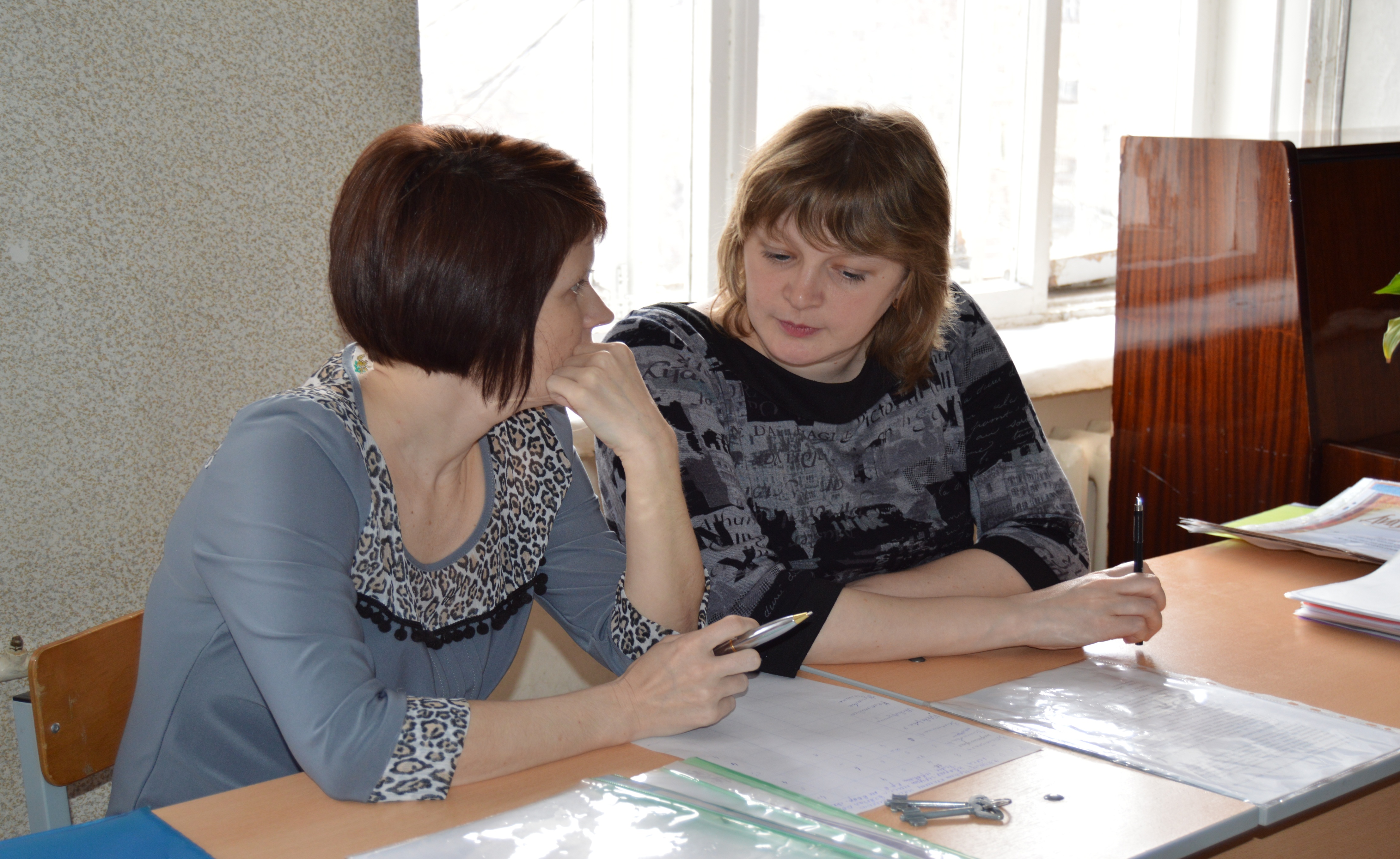 [Speaker Notes: РАБОТА ЖЮРИ]
Аналитиками на конкурсе были студенты 4 курса психологического факультета
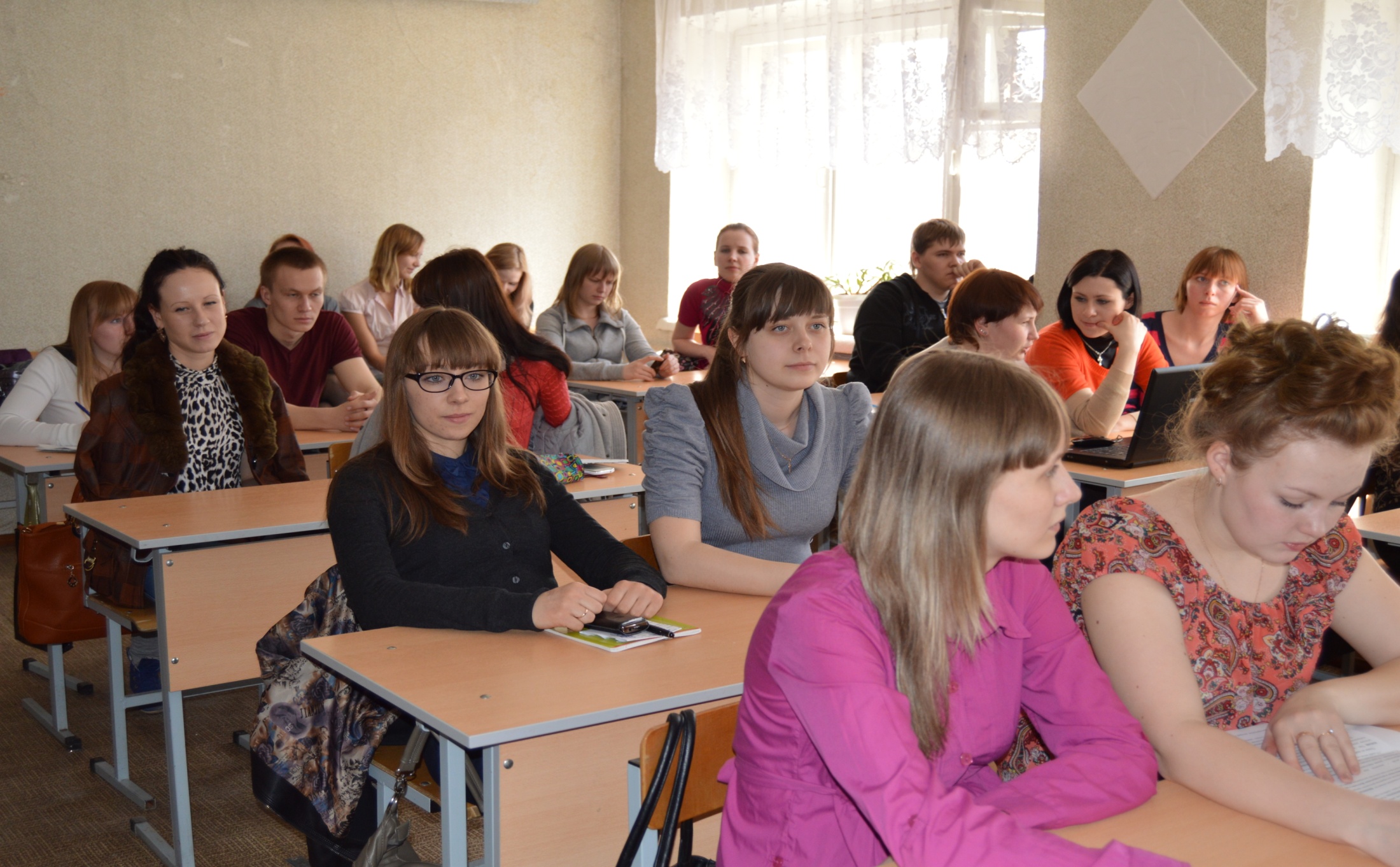 Наши победители
За лучший научный доклад по психолого-педагогическому направлению диплом получила студентка 3 курса психологического факультета Неверова Яна
Наши победители
За лучший практико–ориентированный доклад по психолого-педагогическому направлению грамоты получили: 
	студентка 2 курса психологического факультета Шеварутина Ирина;
	студентка 3 курса психологического факультета Зеленина Екатерина
Наши победители
За лучший практико–ориентированный доклад по лого - психологическому направлению грамоту получила студентка 3 курса психологического факультета Коломийченко Юлия
Наши победители
За лучший теоретико–ориентированный доклад по лого психологическому и психолого-педагогическому направлению грамоты получили: 
студентка 2 курса психологического факультета Устинова Анастасия;
студентки 3 курса психологического факультета Ильиных Людмила и Куимова Олеся
Лучшие доклады были отмечены дипломами, грамотами и благодарностями, все участники получили сертификаты.
Благодарим всех за участие в конкурсе и желаем новых творческих успехов!
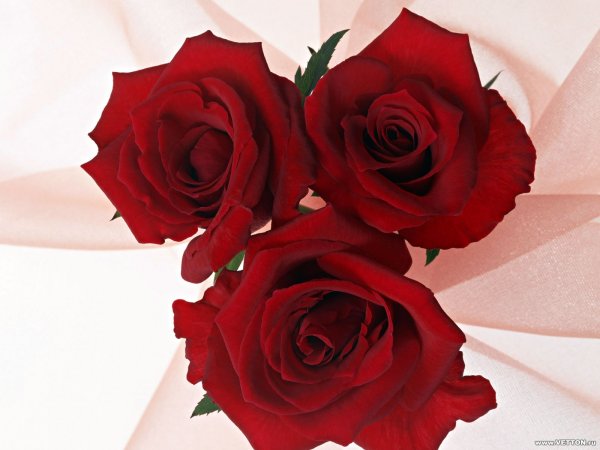